BÀI 6LÀM QUEN VỚI PHẦN MỀM BẢNG TÍNH
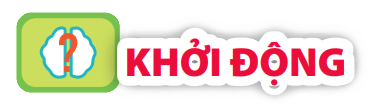 Dự án Trường học xanh
	Nhóm của em được giao nhiệm vụ khảo sát, xây dựng và thực hiện dạ án Trường học xanh. Dự án thực hiện trồng cây phủ xanh nhà trường bằng cách tổ chức cho học sinh khối 7 tham gia. Hãy khảo sát cảnh quan của nhà trường và thảo luận để trả lời các câu hỏi sau:
- Những vị trí nào trong trường có thể trồng thêm cây?
- Loại cây nào phù hợp cho mỗi vị trí?
- Những công việc gì cần được thực hiện?
- Để thực hiện dự án, cần thu thập và tính toán rất nhiều dữ liệu. Nên sử dụng phần mềm nào trên máy tính để thực hiện những công việc đó?
6/15/XX
HOẠT ĐỘNG 1
Làm quen với giao diện phần mềm bảng tính
Quan sát giao diện làm việc của một phần mềm bảng tính mà em biết. Nêu tên các vùng chính và chức năng của chúng
6/15/XX
1. GIAO DIỆN PHẦN MỀM BẢNG TÍNH 
- Phần mềm bảng tính là phần mềm ứng dụng giúp trình bày thông tin dưới dạng bảng một cách cô đọng và dễ so sánh, thực hiện các tính toán phổ biến (tính tổng, trung bình cộng, xác định giá trị lớn nhất, nhỏ nhất,…), vẽ các biểu đồ minh họa các số liệu tương ứng,…
- Các loại phần mềm bảng tính: Google Sheets, Microsoft Excel,…
- Giao diện phần mềm bảng tính
Hộp địa chỉ
Ô hiện thời
Vùng nhập dữ liệu
Hàng ghi tên các cột: A, B,…
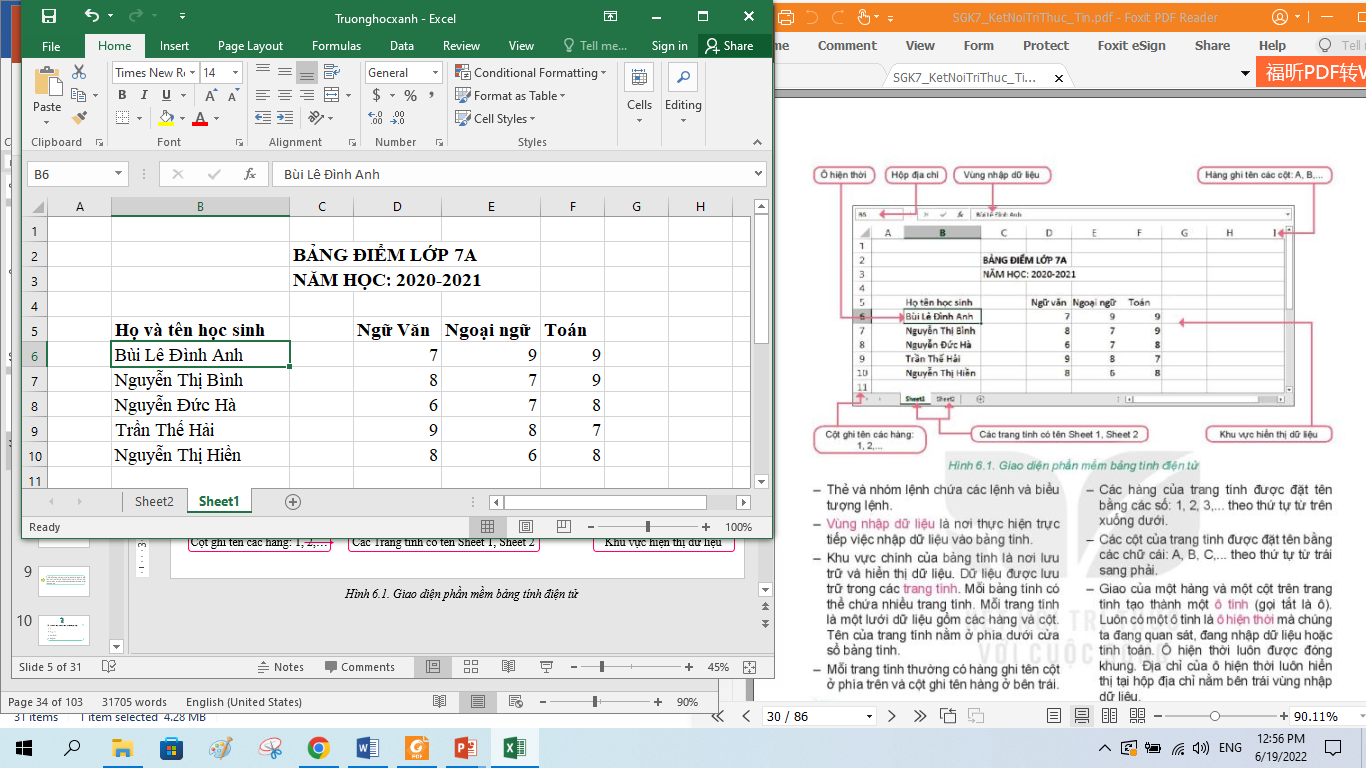 Các Trang tính có tên Sheet 1, Sheet 2
Khu vực hiển thị dữ liệu
Cột ghi tên các hàng: 1, 2,…
Hình 6.1. Giao diện phần mềm bảng tính điện tử
- Vùng nhập dữ liệu là nơi thực hiện trực tiếp việc nhập dữ liệu vào bảng tính.
- Dữ liệu được lưu trữ trong các trang tính.
- Mỗi bảng tính có thể chứa nhiều trang tính
- Mỗi trang tính là một lưới dữ liệu gồm các hàng và các cột. 
- Các cột của trang tính được đặt tên bằng các chữ cái A, B, C, … theo thứ tự từ trái sang phải.
- Các hàng của trang tính được đặt tên bằng các số 1, 2, 3, .. theo thứ tự từ trên xuống dưới.
- Giao của một hàng và một cột trên trang tính tạo thành một ô tính (gọi tắt là ô)
- Ô hiện thời là ô đang nhập dữ liệu hoặc tính toán
- Phần mềm bảng tính giúp ta lưu lại và trình bày thông tin dưới dạng bảng, thực hiện các tính toán (từ đơn giản tới phức tạp) cũng như xây dựng các biểu đồ biểu diễn một cách trực quan các số liệu trong bảng
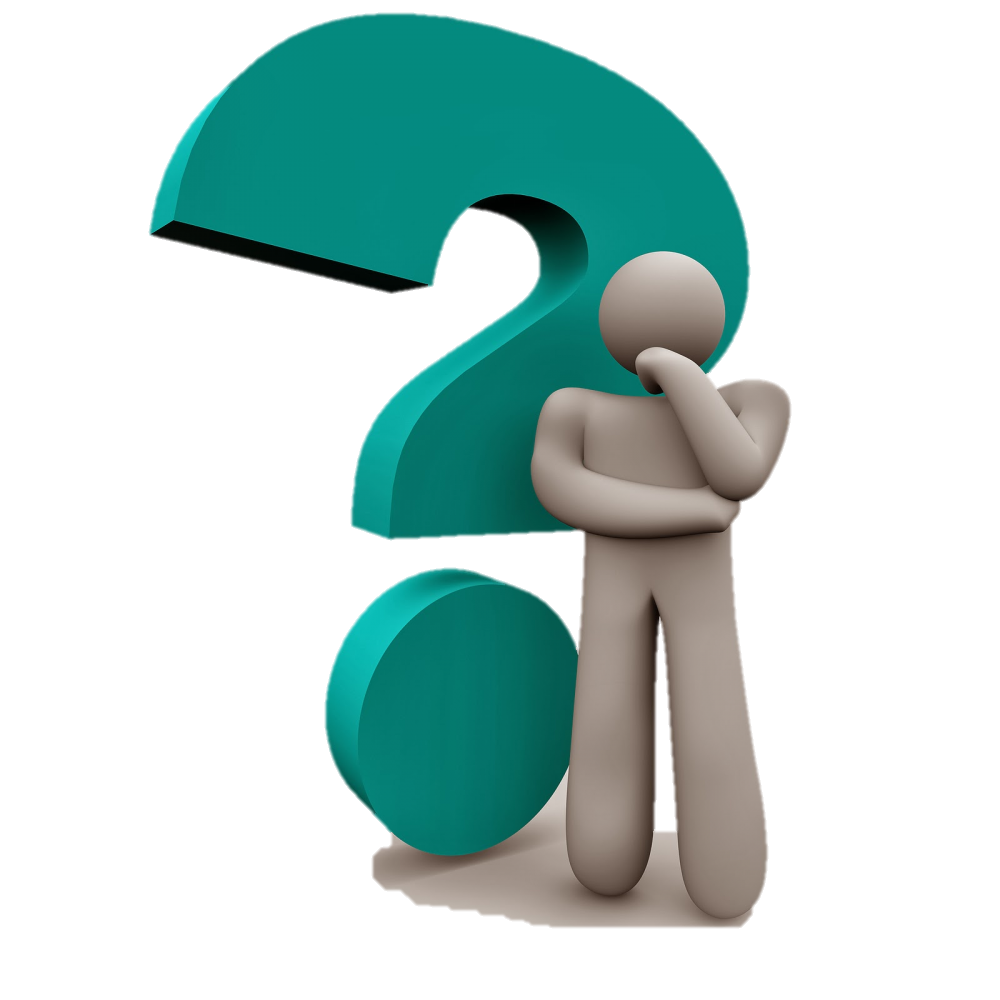 1. Vị trí của một hàng và một cột được gọi là gì?
Ô                           
B. Trang tính
C. Hộp địa chỉ           
D. Bảng tính
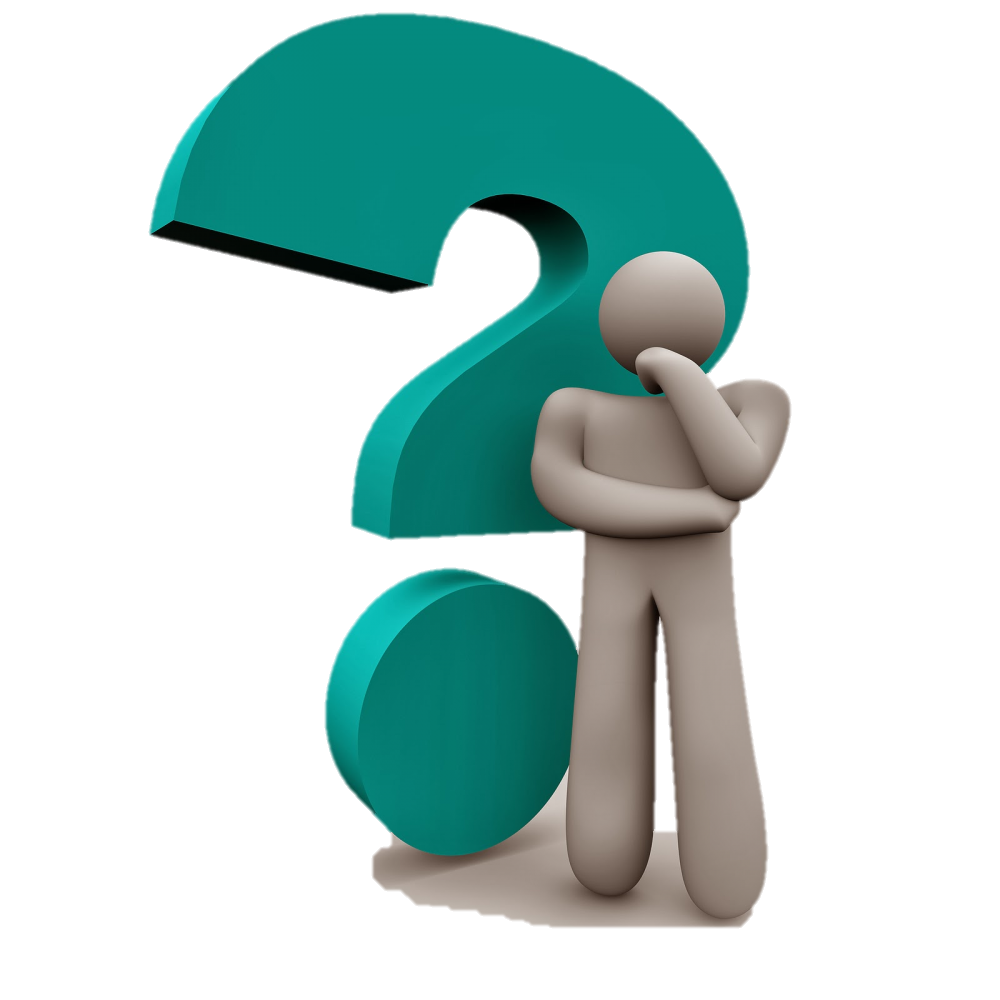 2. Phát biểu nào dưới đây đúng?
A. Các hàng của trang tính được đặt tên theo các chữ cái: A, B, C, …
B. Các hàng của trang tính được đặt tên theo các số: 1, 2, 3, …
C. Các cột của trang tính được đặt tên theo các số: 1, 2, 3, …
D. Các hàng và cột trong trang tính không có tên
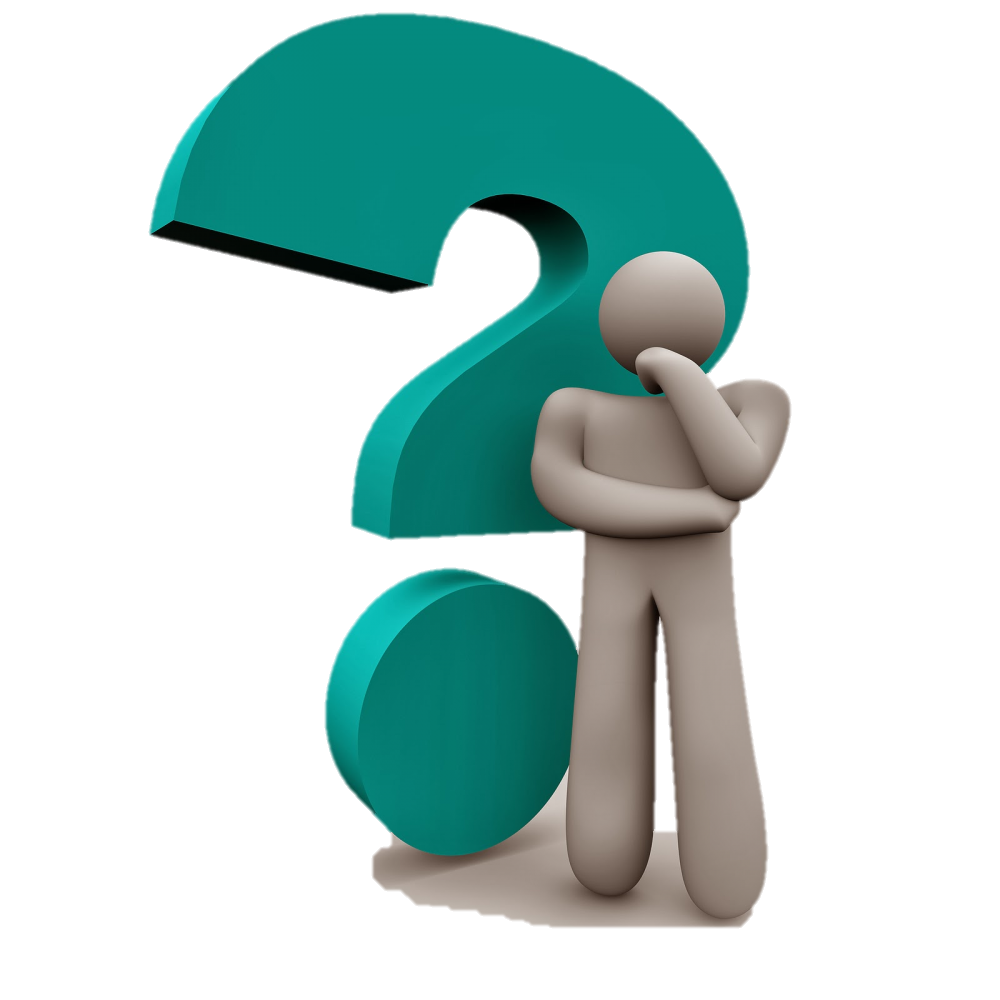 HOẠT ĐỘNG 2
Ô và vùng trên trang tính
Em hãy quan sát kĩ hơn các ô và vùng trên trang tính. Xác định cách di chuyển con trỏ trên trang tính thông qua ô hiện thời. Xác định cách phần mềm đánh địa chỉ các ô và vùng dữ liệu. 
	Trong hình 6.2 ghi tên học sinh “Bùi Lê Đình Anh” được xác định như thế nào?
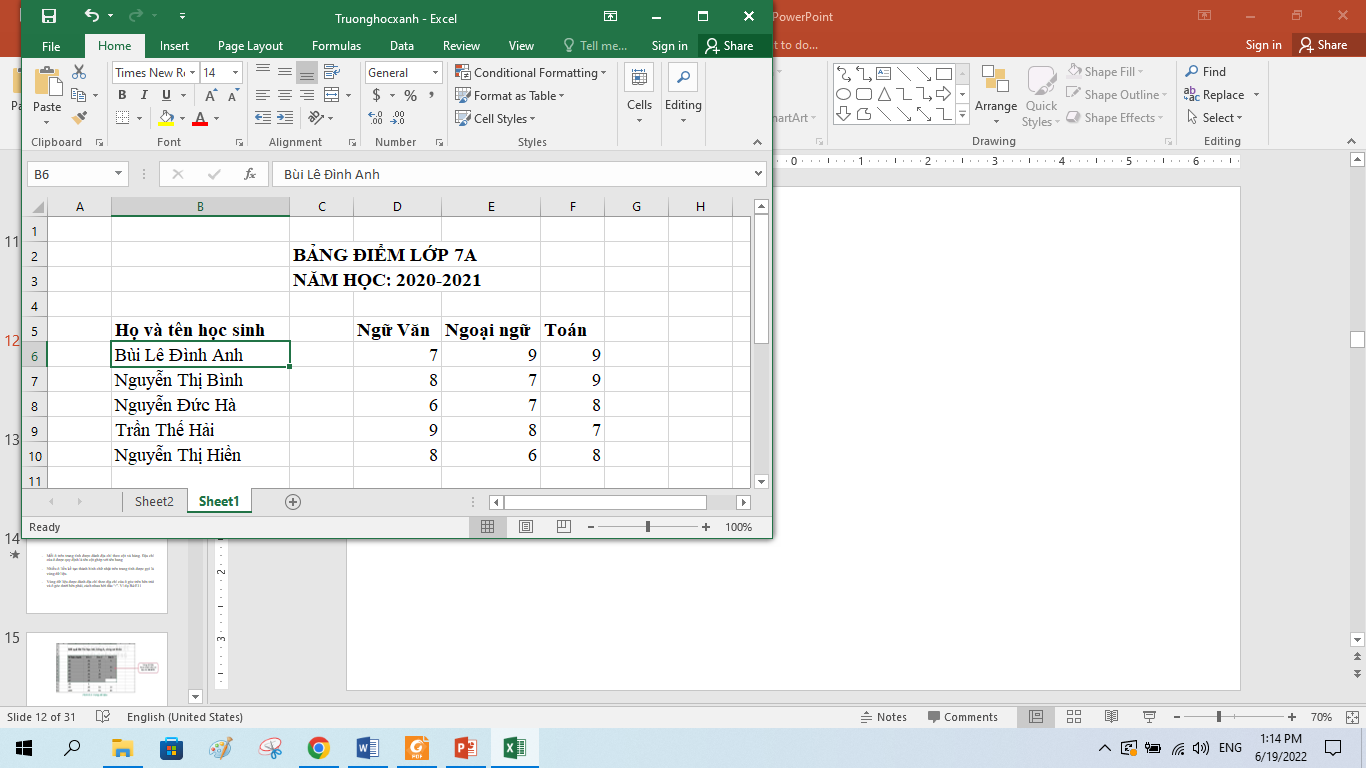 Cột B
B6
Hàng 6
Hình 6.2. Ô và địa chỉ ô
Mỗi ô trên trang tính được đánh địa chỉ theo cột và hàng. Địa chỉ của ô được quy định là tên cột ghép với tên hang
Nhiều ô liền kề tạo thành hình chữ nhật trên trang tính được gọi là vùng dữ liệu. 
Vùng dữ liệu được đánh địa chỉ theo dịa chỉ của ô góc trên bên trái và ô góc dưới bên phải, cách nhau bởi dấu “:”. Ví dụ B4:E11
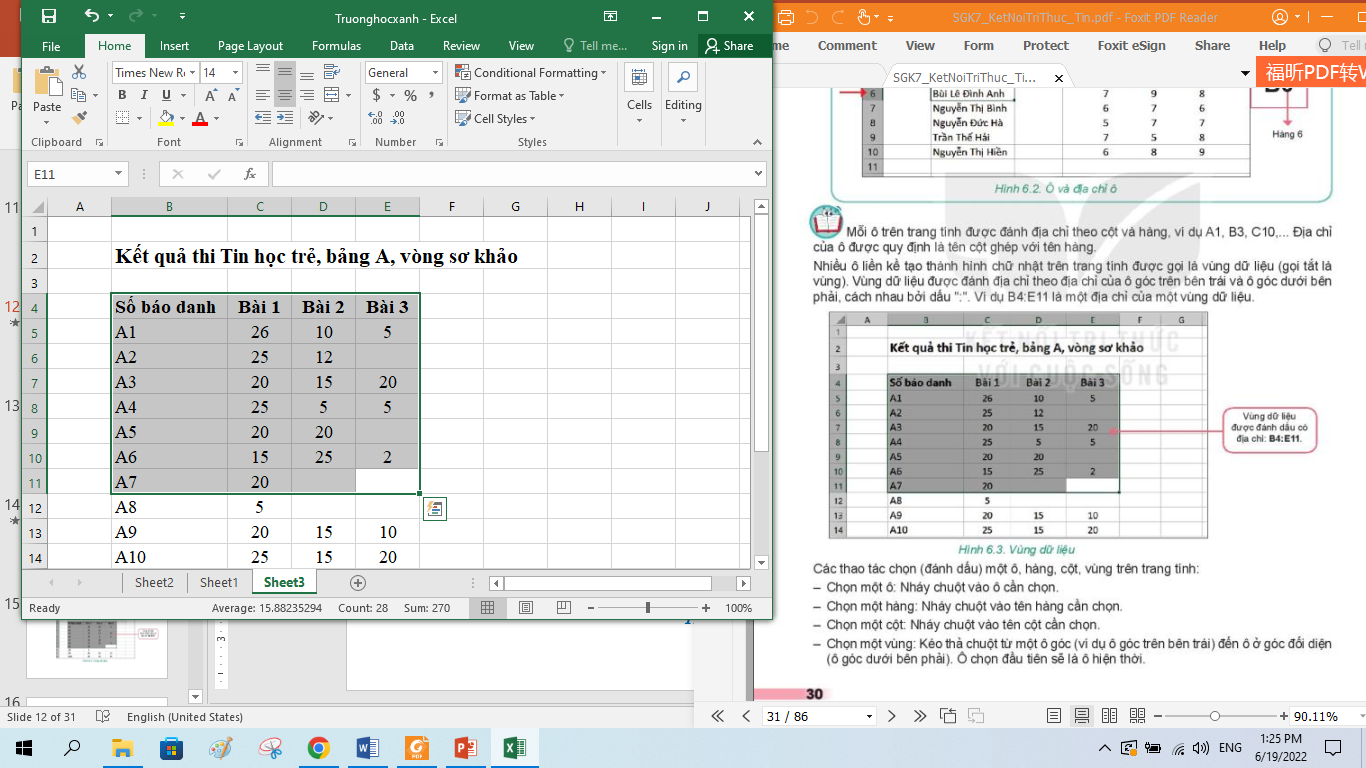 Vùng dữ liệu được đánh dấu có địa chỉ B4:E11
Hình 6.3. Vùng dữ liệu
- Các thao tác chọn một ô, hàng, cột, vùng trên trang tính:
+ Chọn một ô: Nháy chuột vào ô cần chọn
+ Chọn một hàng: Nháy chuột vào tên hàng cần chọn
+ Chọn một cột: Nháy chuột vào tên cột cần chọn
+ Chọn một vùng: Kéo thả chuột từ một ô góc đến ô ở góc đối diện. Ô chọn đầu tiên sẽ là ô hiện thời
- <địa chỉ ô> = <tên cột><tên hàng>
Nhiều ô liền kề tạo thành hình chữ nhật trên trang tính gọi là vùng.
<địa chỉ vùng> = <địa chỉ ô góc trên bên trái> : <địa chỉ ô góc dưới bên phải>
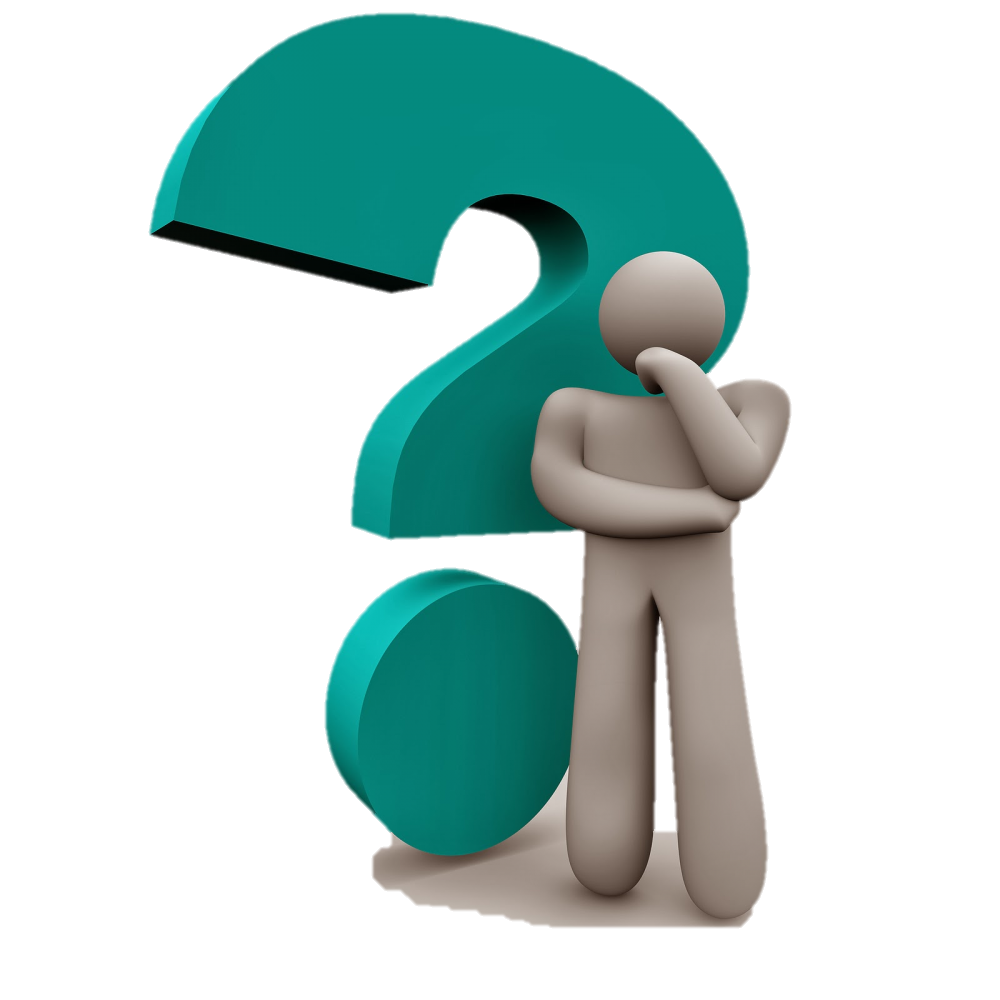 1. Một ô có thể coi là một vùng được không?
2. Vùng A5:B10 có bao nhiêu ô?
3. Có thể chọn một vùng hình tam giác được không?
HOẠT ĐỘNG 3
Nhập, chỉnh sửa và định dạng dữ liệu trong trang tính
Quan sát và thực hiện các bước nhập dữ liệu trong trang tính và trả lời các câu hỏi sau:
1. Có thể nhập dữ liệu vào trang tính theo bao nhiêu cách? Hãy nêu các cách đó.
2. Dữ liệu được nhập vào các ô sẽ được tự động căn chỉnh như thế nào?
2. NHẬP, CHỈNH SỬA VÀ ĐỊNH DẠNG DỮ LIỆU TRONG TRANG TÍNH
a) Cách nhập dữ liệu 
Bước 1. Nháy chuột vào ô muốn nhập
Bước 2. Thực hiện việc nhập dữ liệu bằng bàn phím, nhập xong ấn Enter
Địa chỉ ô hiện thời
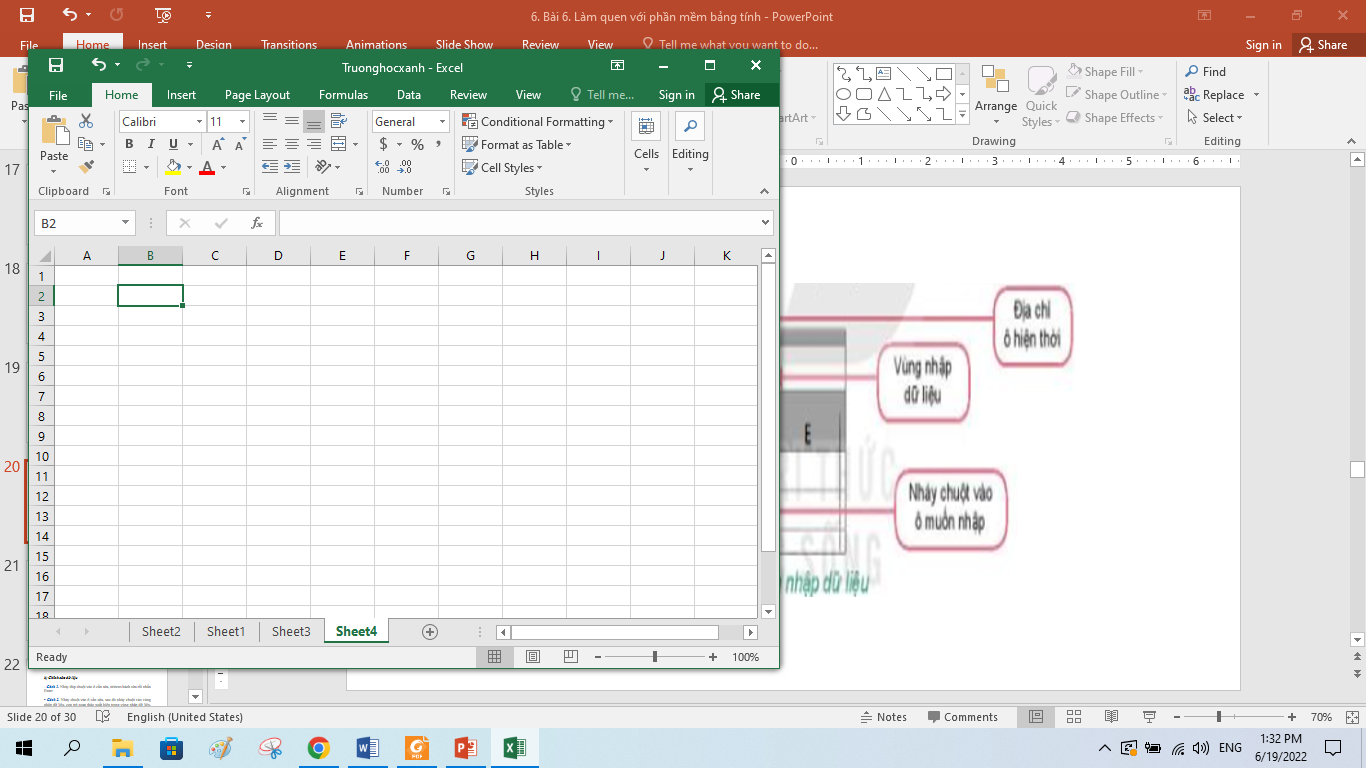 Vùng nhập dữ liệu
Nháy chuột vào ô muốn nhập
Hình 6.4. Cách nhập dữ liệu
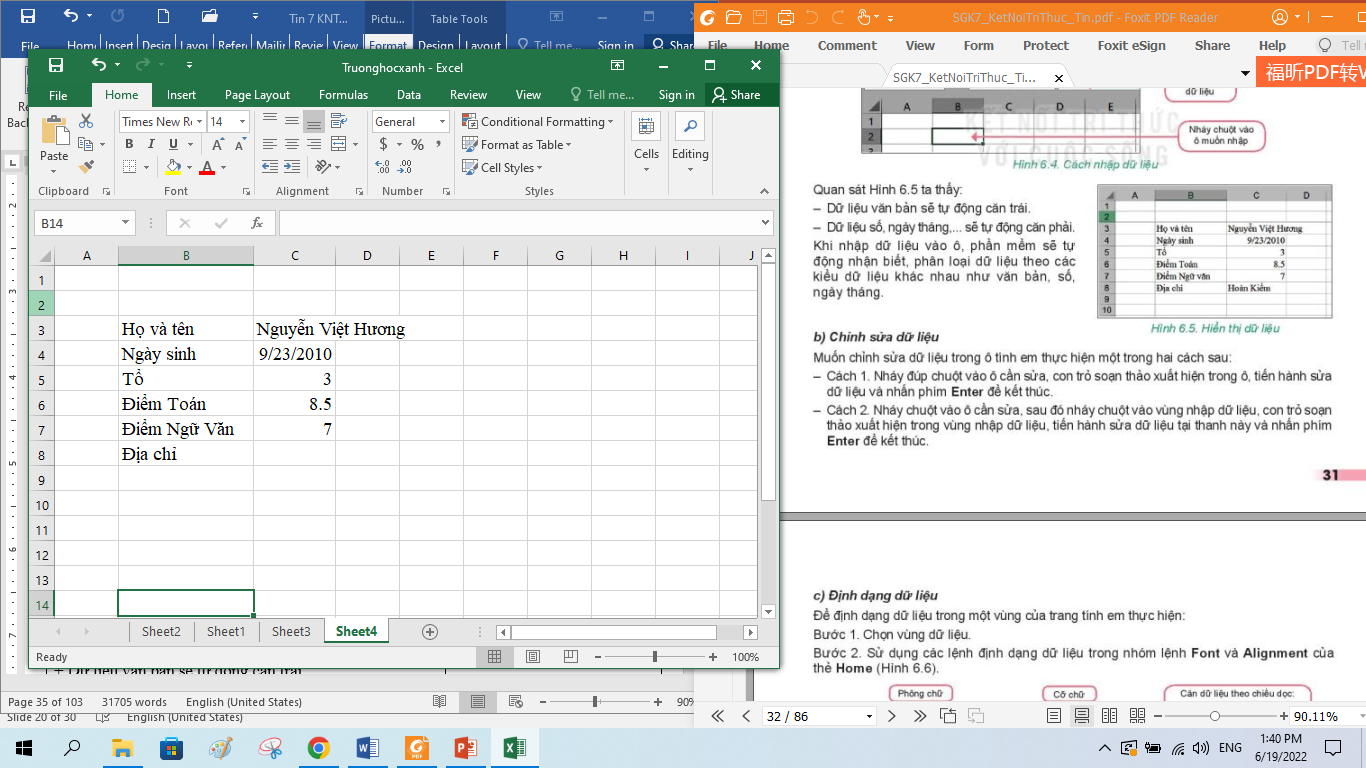 Quan sát Hình 6.5 ta thấy:
+ Dữ liệu văn bản sẽ tự động căn trái
+ Dữ liệu số, ngày tháng,.. sẽ tự động căn phải
Hình 6.5. Hiển thị dữ liệu
b) Chỉnh sửa dữ liệu 
- Cách 1. Nháy đúp chuột vào ô cần sửa, tiến hành sửa rồi nhấn Enter
- Cách 2. Nháy chuột vào ô cần sửa, sau đó nháy chuột vào vùng nhập dữ liệu, con trỏ soạn thảo xuất hiện trong vùng nhập dữ liệu, tiến hành sửa tại thanh này và ấn Enter để kết thúc.
c) Định dạng dữ liệu 
Bước 1. Chọn vùng dữ liệu 
Bước 2. Sử dụng các lệnh định dạng dữ liệu trong nhóm lệnh Font và Alignment của thẻ Home
Căn dữ liệu theo chiều dọc: trên, giữa, dưới
Phông chữ
Cỡ chữ
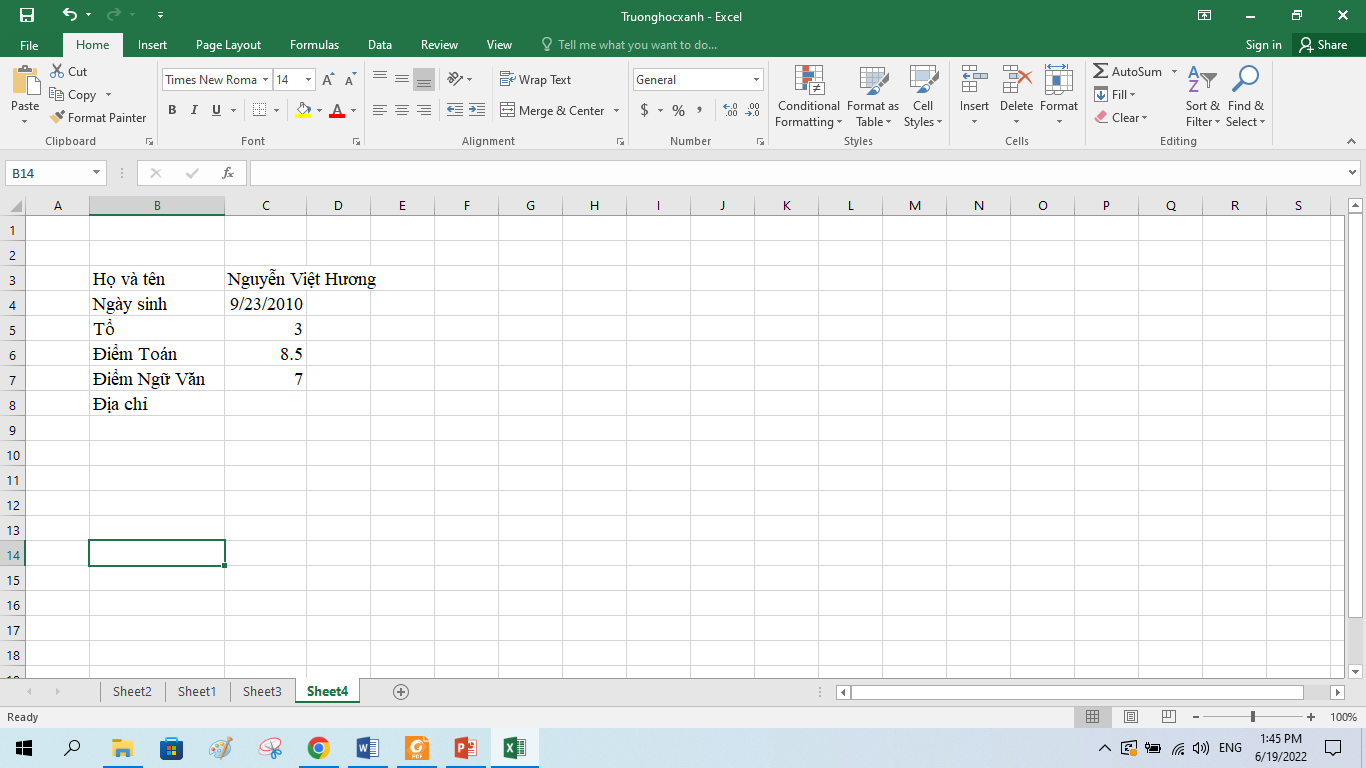 Căn dữ liệu theo chiều ngang: trái, giữa, phải
Kiểu chữ: đậm, nghiêng, gạch chân
Màu chữ
Màu nền ô
Hình 6.6. Các lệnh định dạng dữ liệu
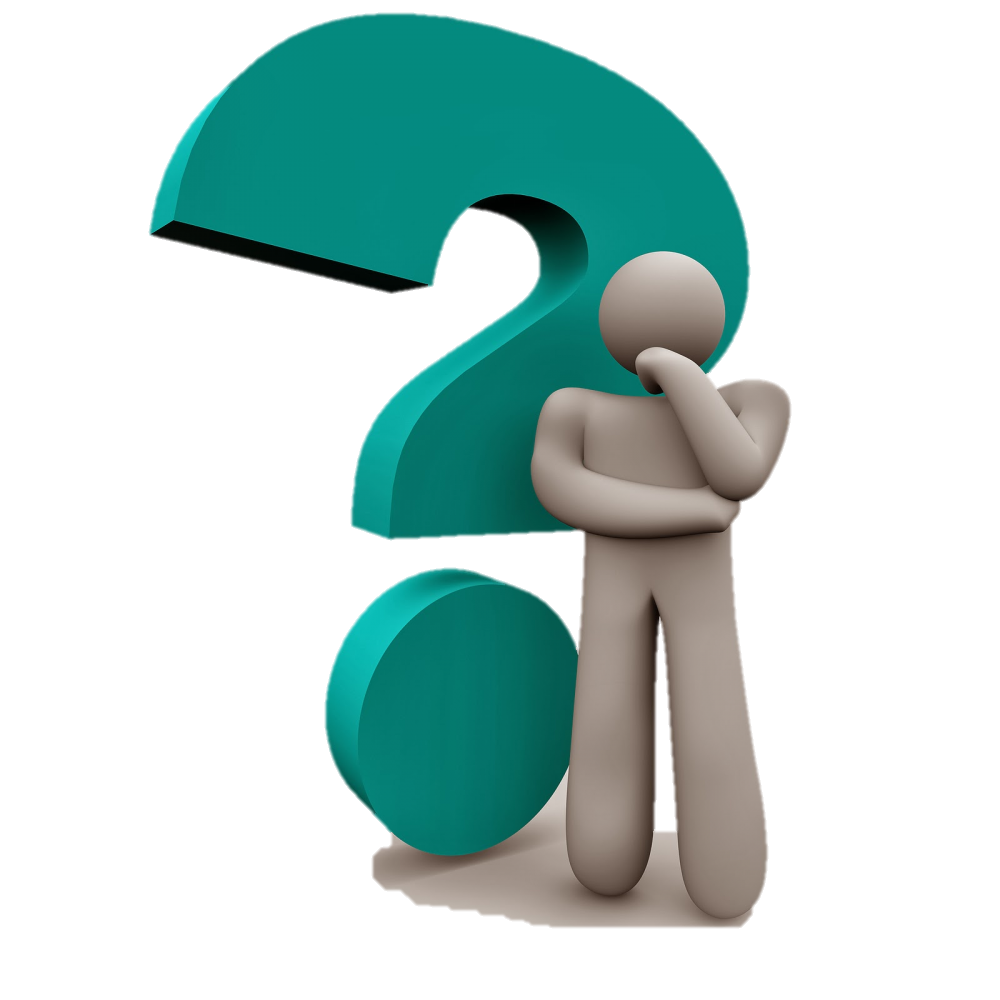 Nếu em chọn một vùng rồi nhập dữ liệu thì dữ liệu sẽ được nhập vào ô nào?
3. THỰC HÀNH
Nhiệm vụ: Nhập thông tin khảo sát ban đầu của dự án Trường học xanh
Hướng dẫn
Bước 1. Mở phần mềm Microsoft Excel. Chọn Blank workbook để tạo một bảng tính mới
Bước 2. Nhập dữ liệu khảo sát cho dự án Trường học xanh bao gồm các thông tin sau:
Nhập tại ô A1: DỰ ÁN TRƯỜNG HỌC XANH
Nhập tại ô A2: Bảng 1. Khảo sát địa điểm trồng cây
Các cột thông tin chính sẽ là: STT, Địa điểm, Loại cây
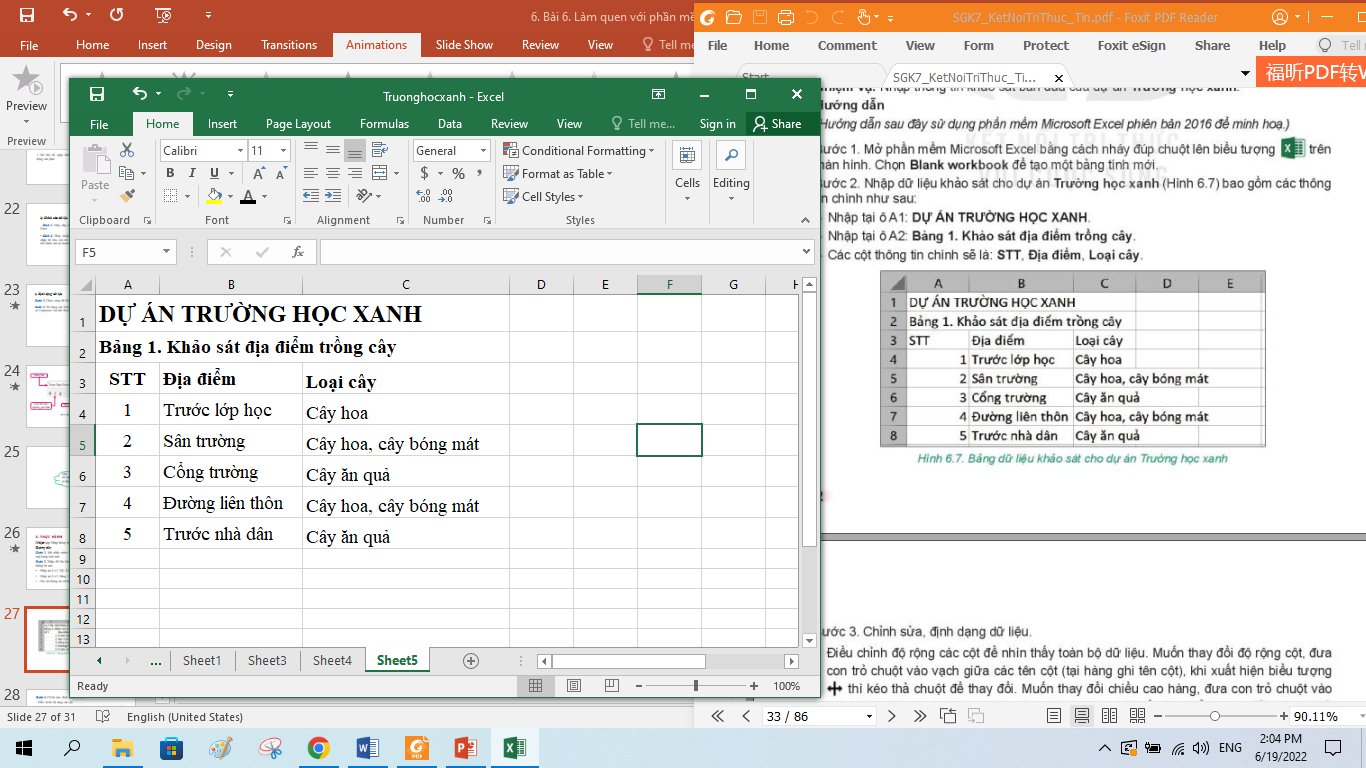 Hình 6.7. Bảng dữ liệu khảo sát cho dự án Trường học xanh
Bước 3. Chỉnh sửa, định dạng dữ liệu 
- Điều chỉnh độ rộng các cột
- Định dạng chữ in đậm, màu xanh lá cây, tăng cỡ chữ theo tiêu đề bảng tại ô A1
- Cột STT: Căn dữ liệu vào giữa cột
Bước 4. Nháy đúp vào tên trang tính Sheet1 và nhập 1. Khảo sát để đổi tên cho trang tính
- Hàng tiêu đề của bảng (hàng 3): Định dạng nền màu vàng và căn dữ liệu giữa ô
Bước 5. Lưu lại bảng với tên THXanh.xlsx bằng lệnh File/Save (hoặc ấn Ctrl+S)
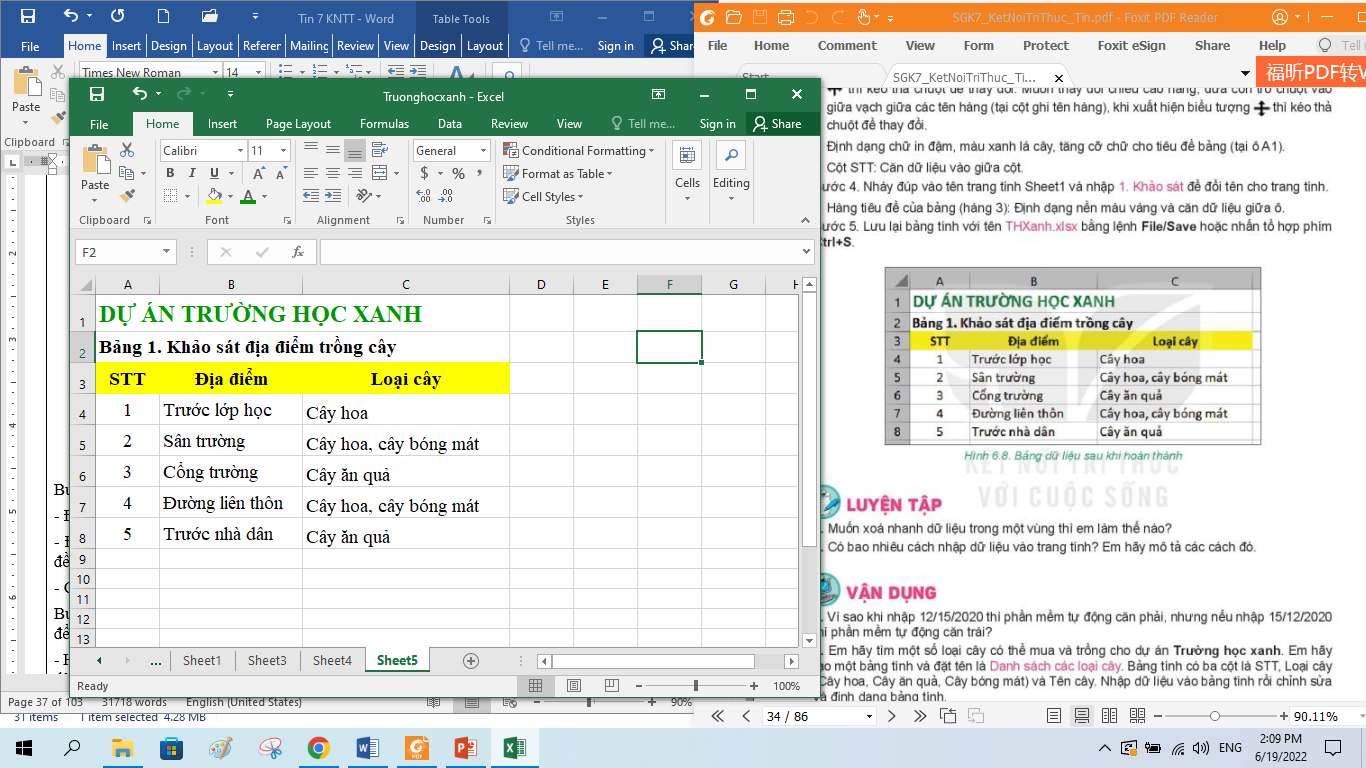 Hình 6.8. Bảng dữ liệu sau khi hoàn thành
LUYỆN TẬP
Bài 1. Muốn xóa nhanh dữ liệu trong một vùng thì em làm thế nào?
Bài 2. Có bao nhiêu cách nhập dữ liệu vào trang tính? Em hãy mô tả các cách đó.
VẬN DỤNG
Bài 1. Vì sao khi nhập 12/15/2020 thì phần mềm tự động căn phải, nhưng nếu nhập 15/12/2020 thì phần mềm tự động căn trái?
Bài 2. Em hãy tìm một số loại cây có thể mua và trồng cho dự án Trường học xanh. Em hãy tạo một bảng tính và đặt tên là Danh sách các loại cây. Bảng tính có 3 cột là STT, Loại cây (Cây hoa, Cây ăn quả, Cây bóng mát) và Tên cây. Nhập dữ liệu vào bảng tính rồi chỉnh sửa và định dạng bảng tính